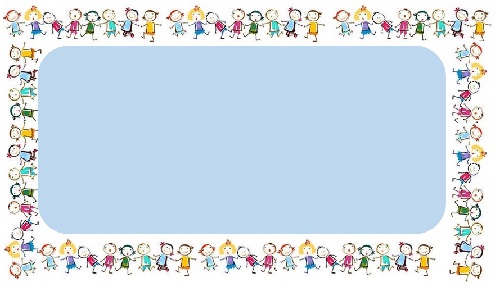 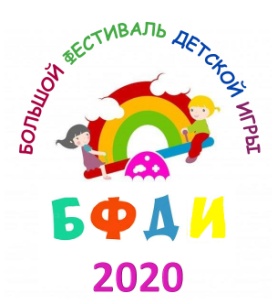 Право ребёнка на игру.
 Как его реализовать?
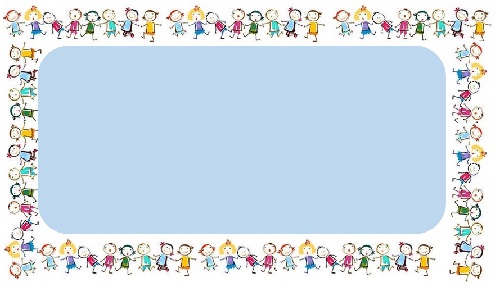 Игра - ведущий вид деятельности в дошкольном возрасте, она оказывает значительное влияние на развитие ребенка. Игровая деятельность - естественная потребность ребенка, в основе которой лежит интуитивное подражание взрослым. Игра необходима для подготовки подрастающего поколения к труду, она может стать одним из активных методов обучения и воспитания.
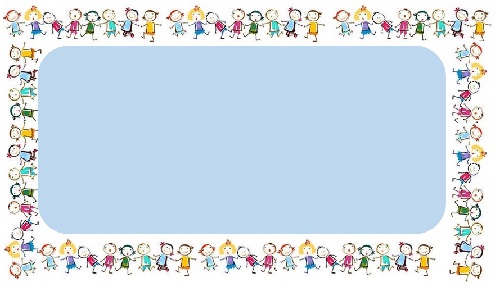 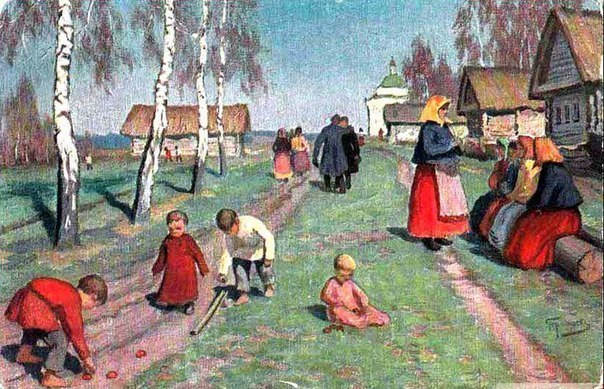 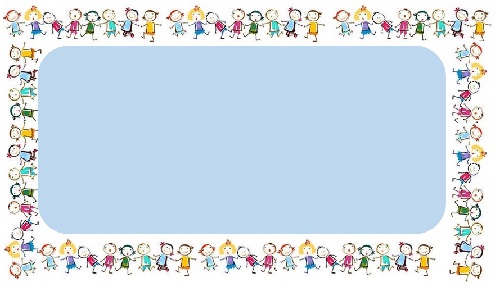 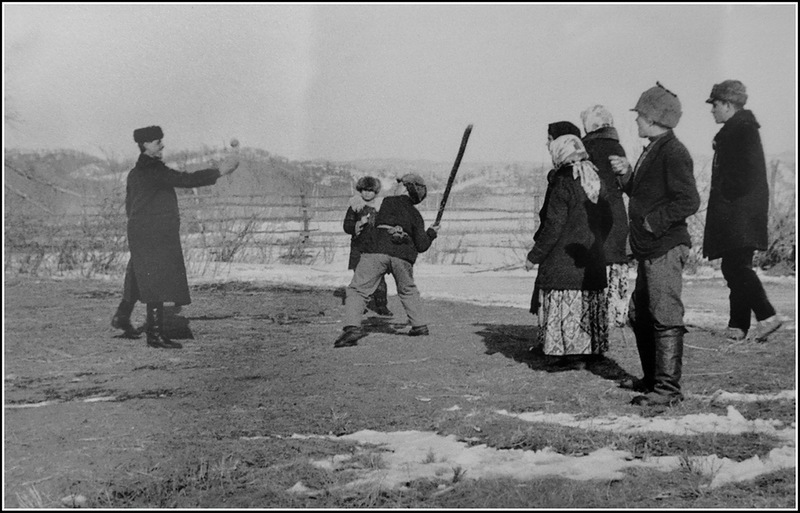 Игры в которые
 играли
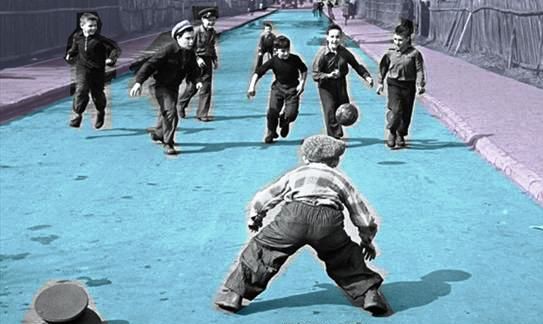 наши бабушки и дедушки
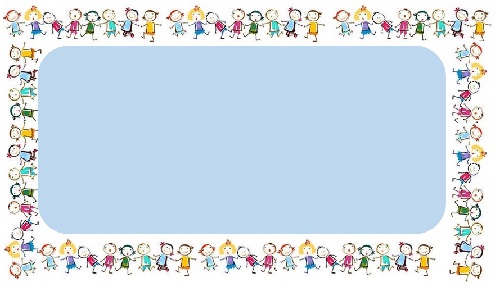 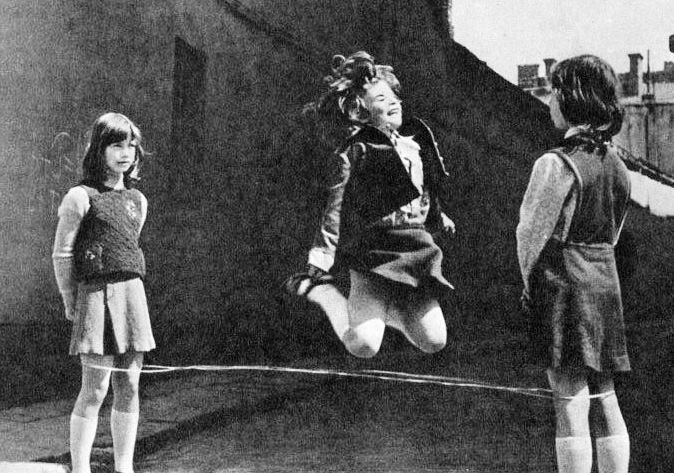 Игры в которые
 играли
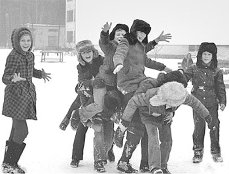 наши мамы и
папы
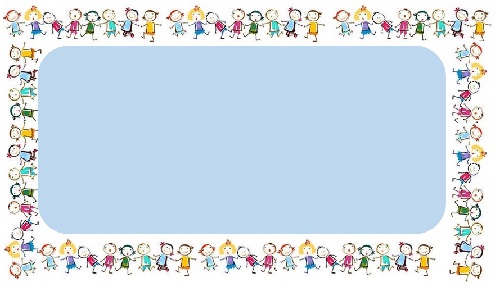 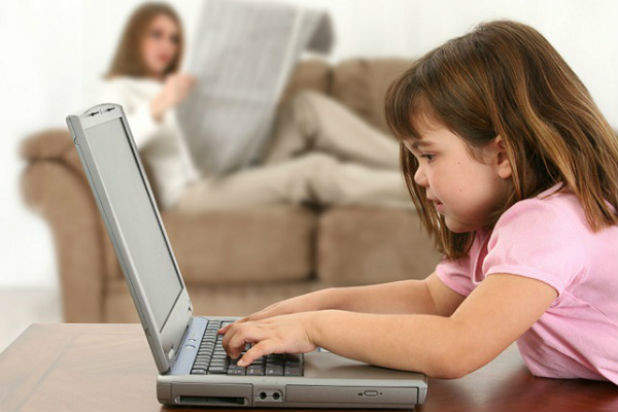 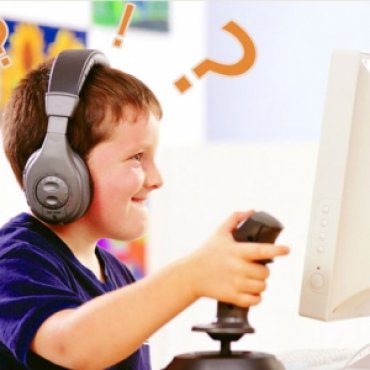 Игры наших детей
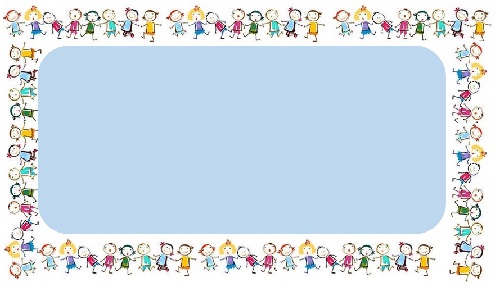 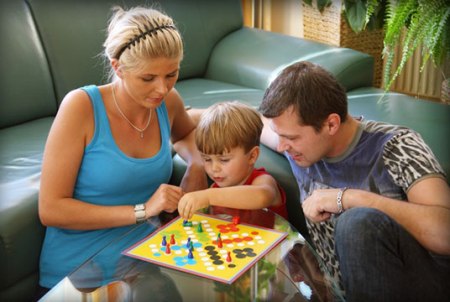 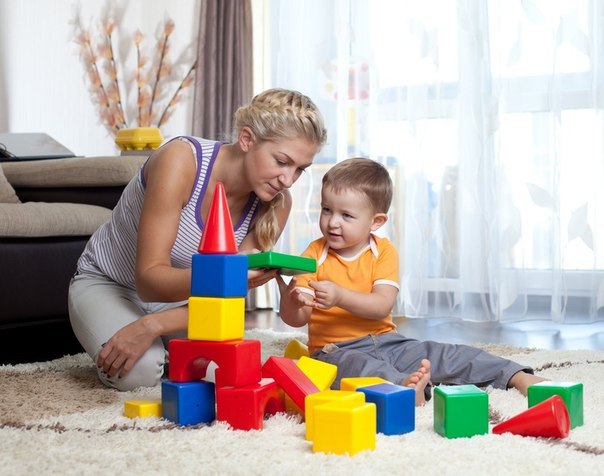 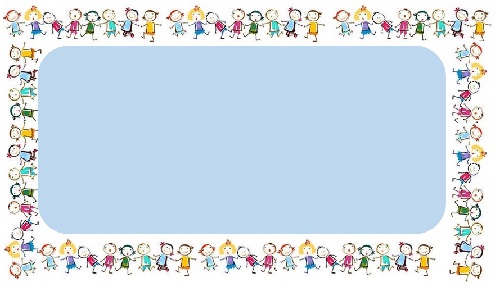 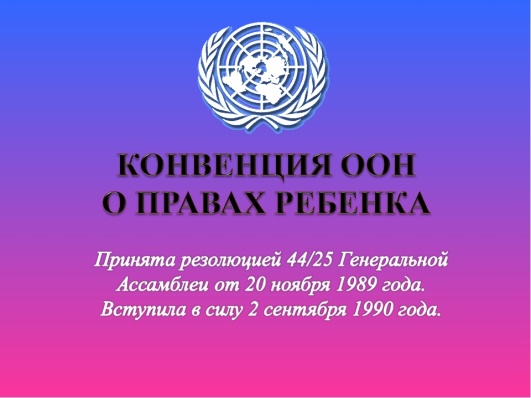 Ребенок имеет право на игры, отдых и
досуг. (ст. 31 Конвенции ООН о правах ребенка).

Игра – самоценная деятельность, дающую
дошкольнику свободу выбора, возможность
реализовать себя, достичь состояния
эмоционального комфорта, причастности к
детскому обществу, получить опыт
взаимодействия ( Концепция дошкольного
воспитания)
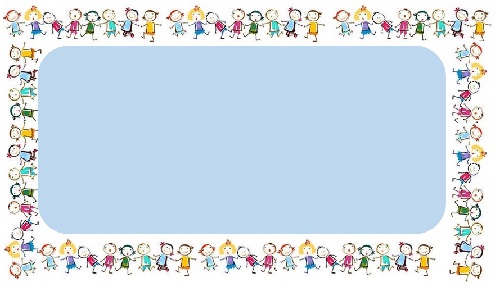 Причины нарушений: 
непонимание взрослыми важности игры, 
отсутствие безопасного пространства для игры, 
неадекватная политика чиновников,
отсутствие соответствующей предметной среды, поддерживающей игру; 
	 давление образовательных задач и приоритет обучающий действий; 
 полное отсутствие игры в школе; 
 жестокое программирование свободного времени детей; 
технологизация и коммерциализация детской игры
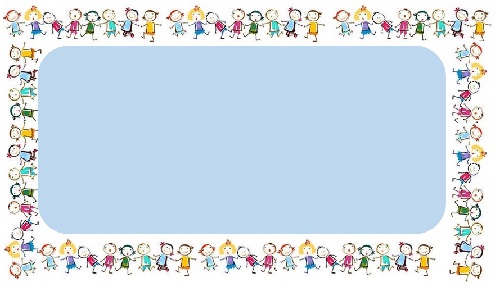 Ролевая игра имеет определенное значение для развития воображения. Влияние игры на развитие личности ребенка заключается в том, что через нее он знакомится с поведением и взаимоотношениями взрослых людей, которые становятся образцом для его собственного поведения.
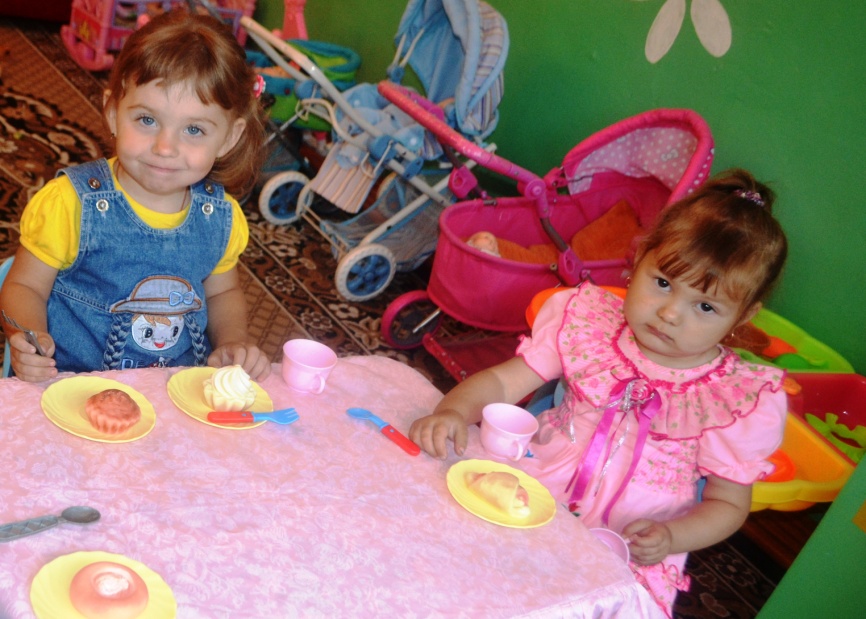 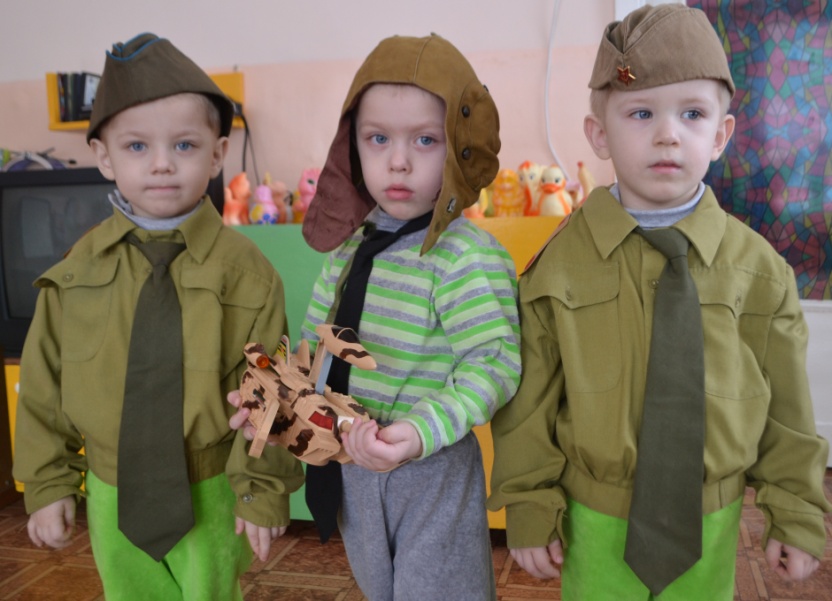 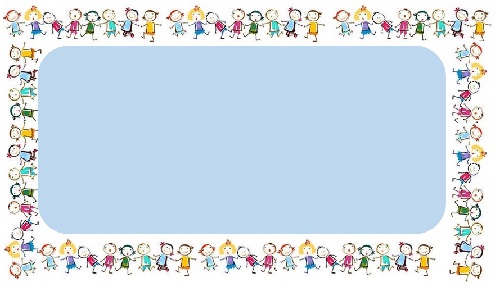 Дидактические игрыРазвивающие (дидактические) игры помогают детям  с помощью взрослого  или самостоятельно развивать свои интеллектуальные  и творческие способности , а также уже имеющиеся коммуникативные навыки.
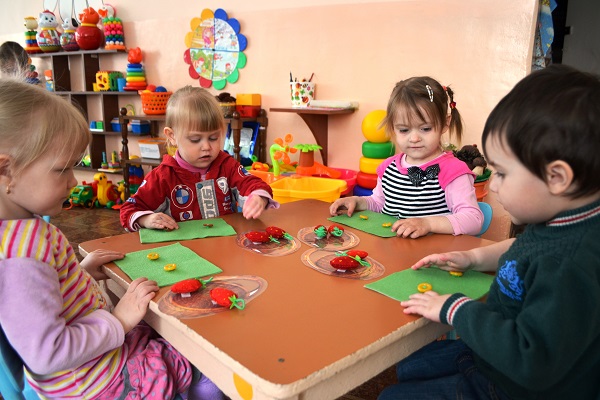 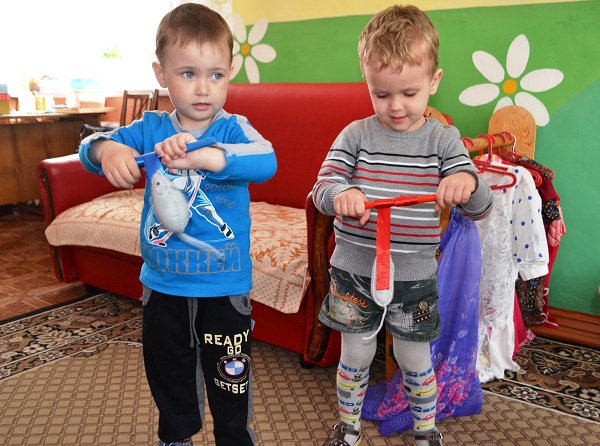 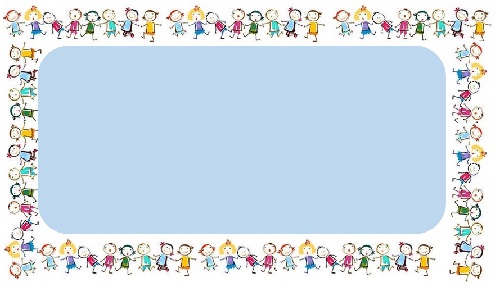 .
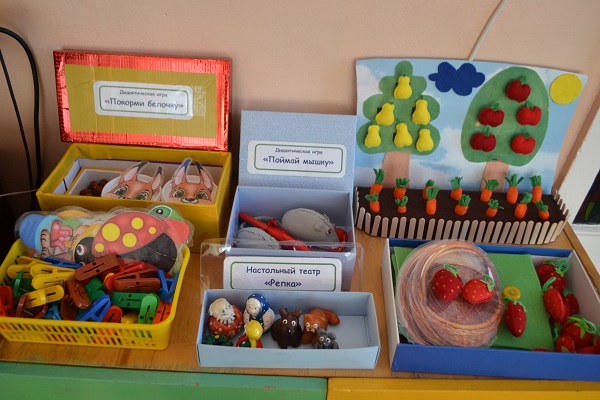 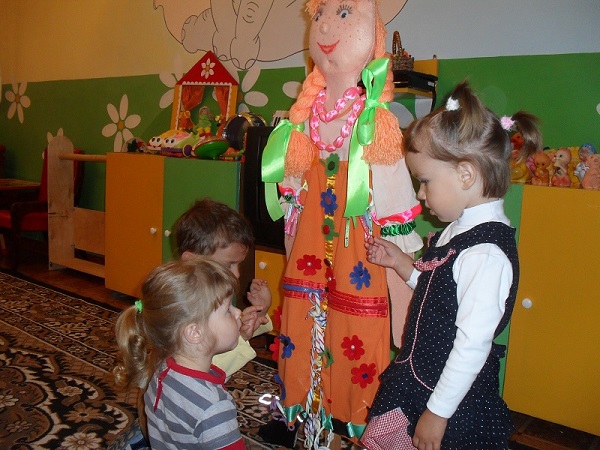 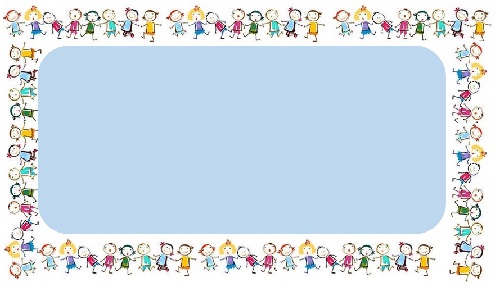 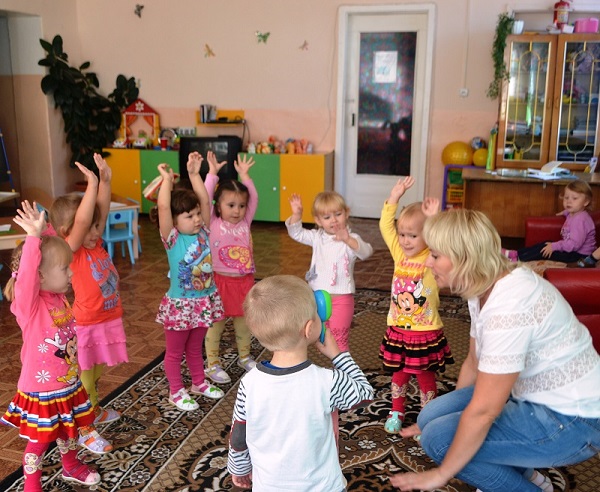 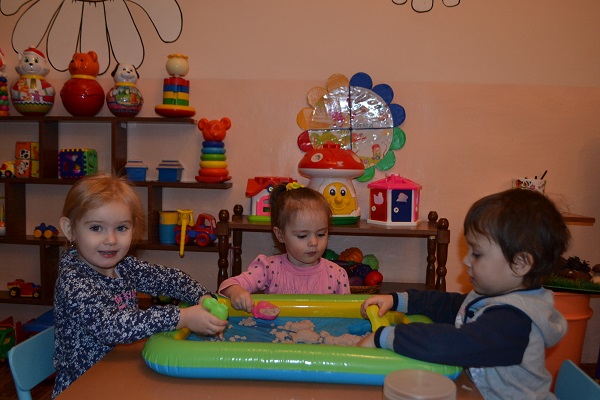 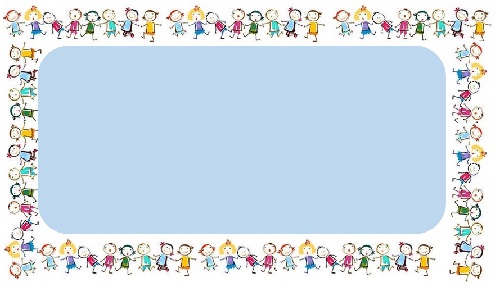 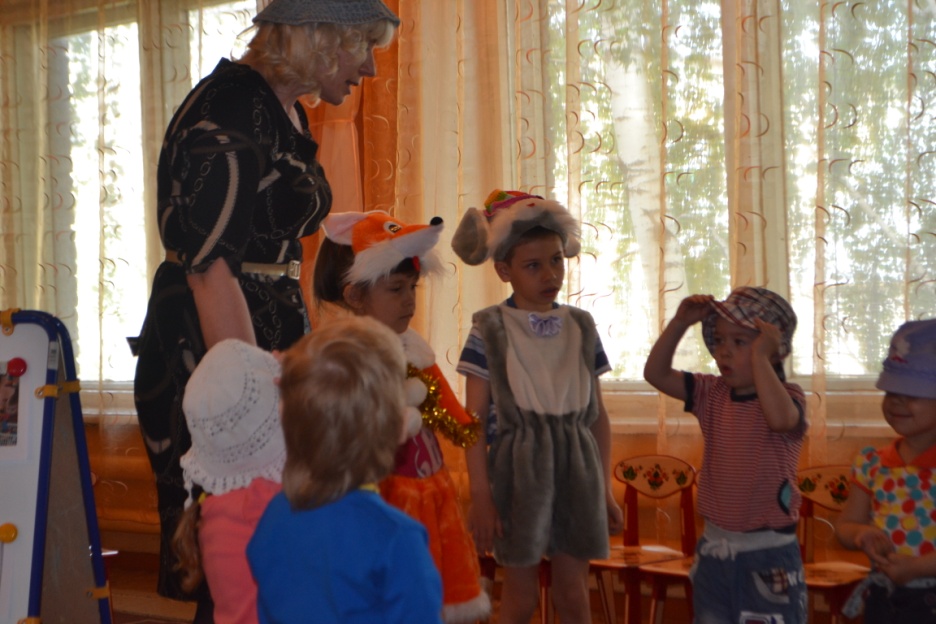 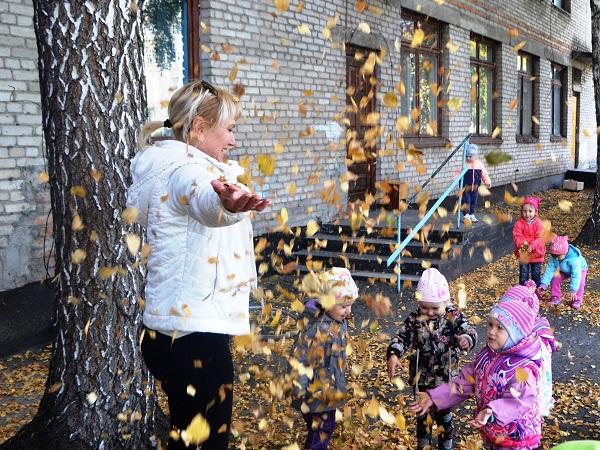 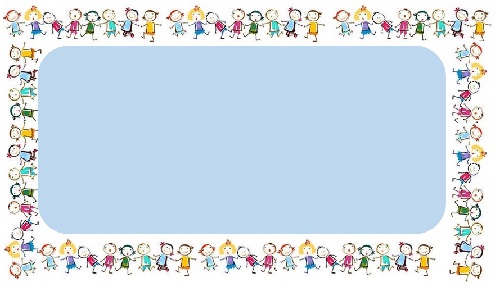 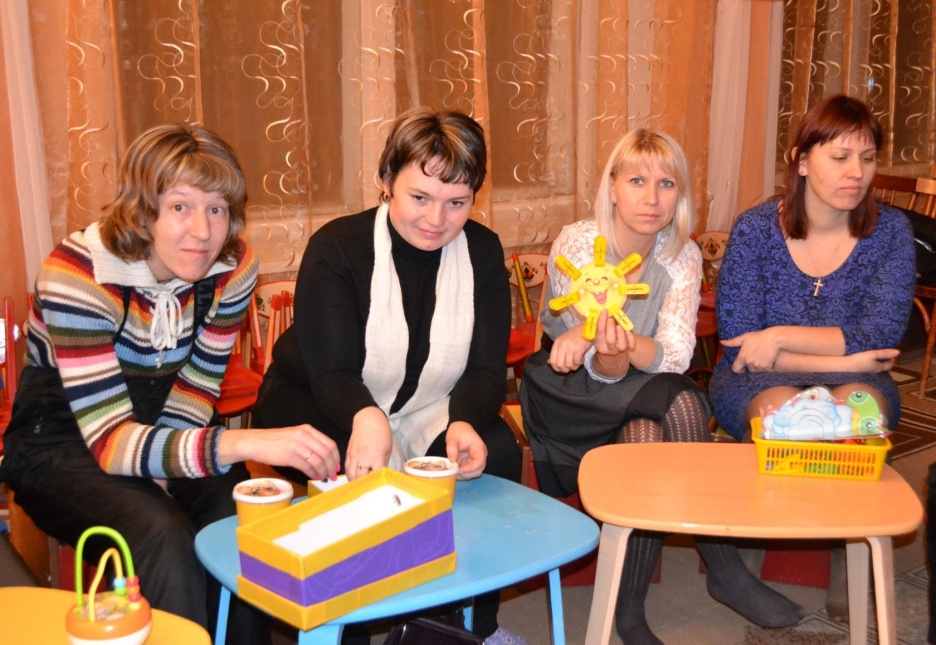 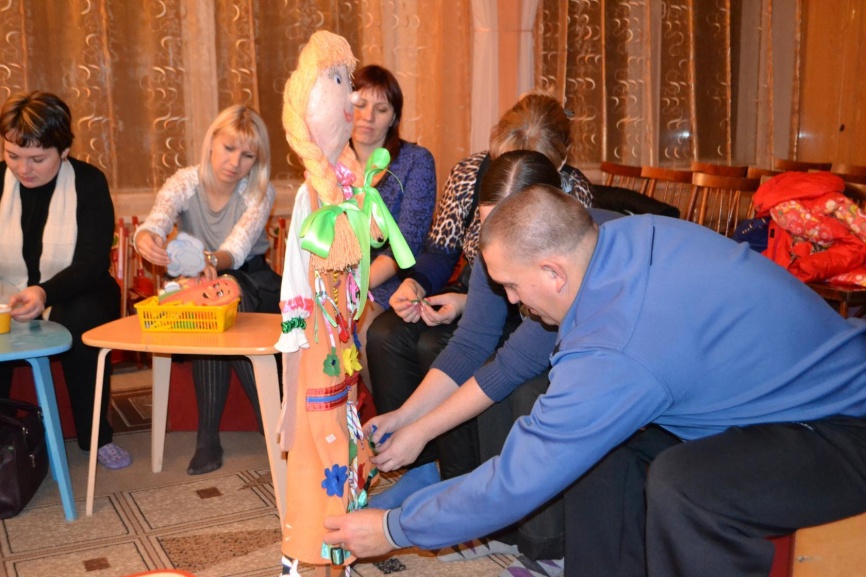 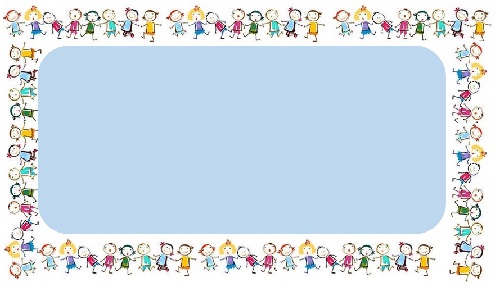 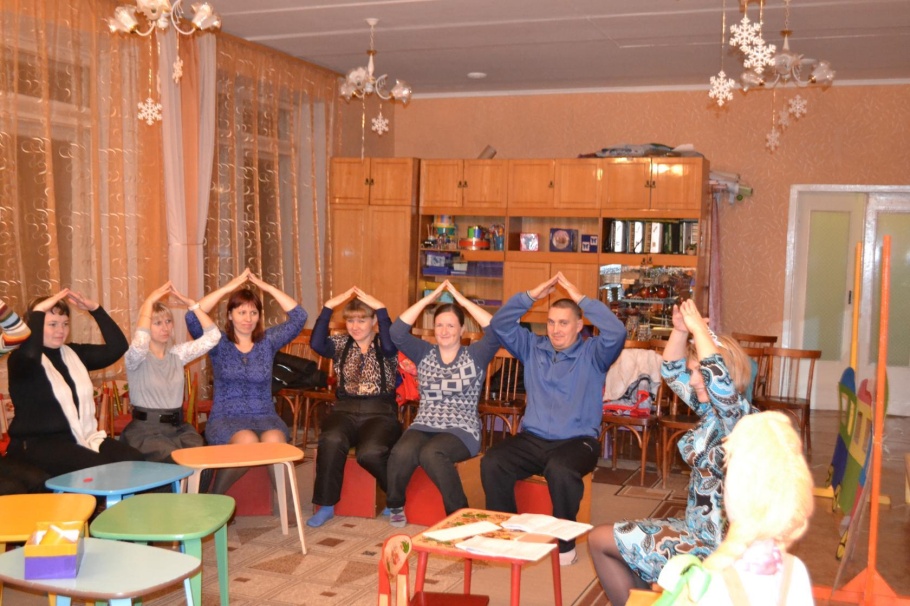 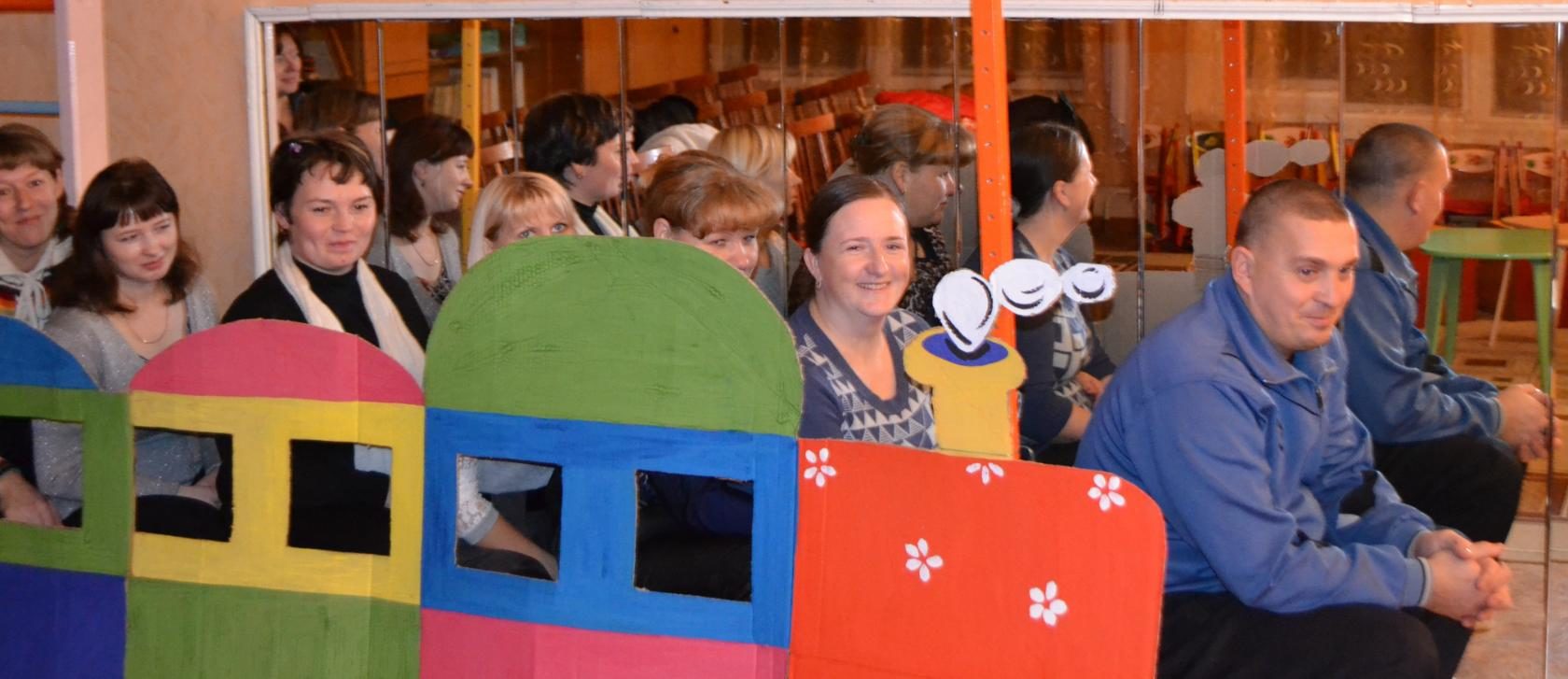 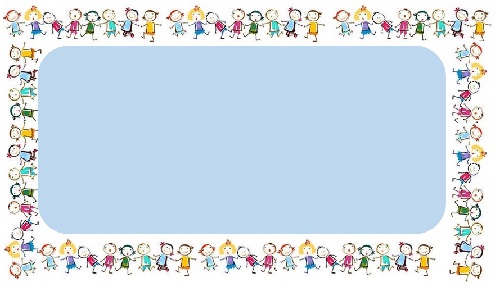 Игра развивает и радует ребёнка, делает его счастливым. В игре ребёнок совершает первые открытия, переживает минуты вдохновения.
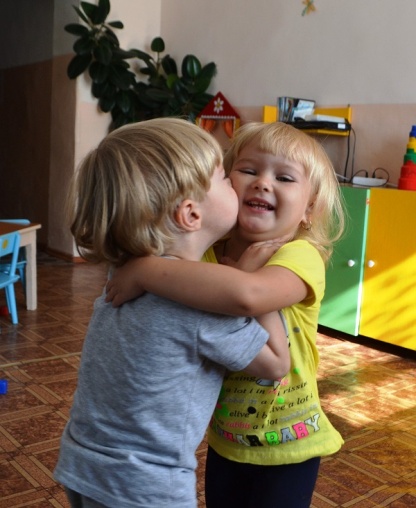 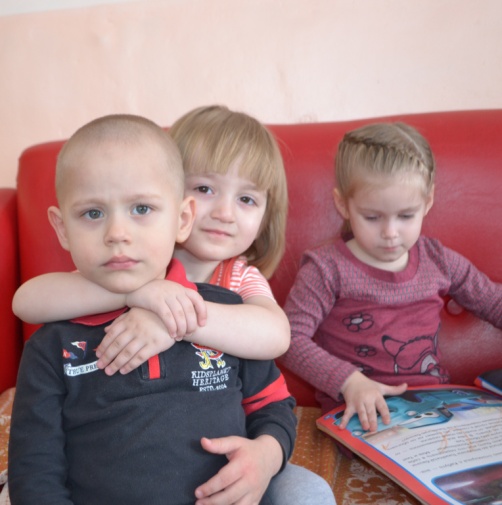 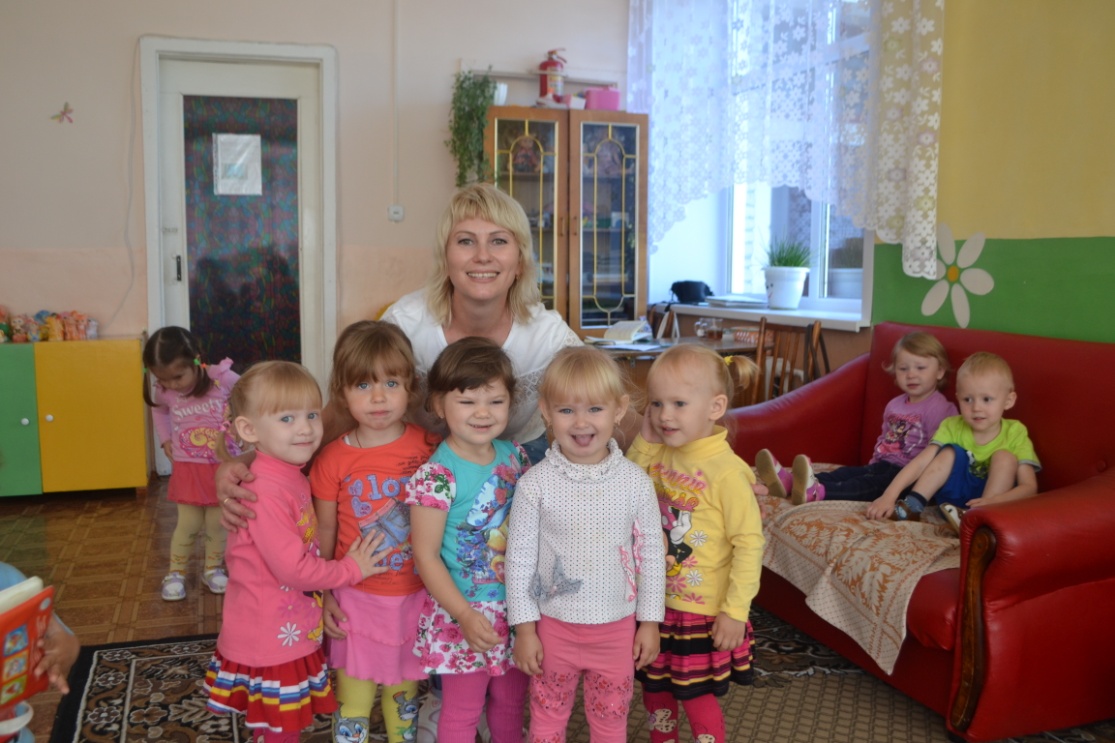